17d: Law of Sines and Law of Cosines
Law of Sines and Cosines
All these relationships are based on the assumption that the triangle is a right triangle.  
It is possible, however, to use trigonometry to solve for unknown sides or angles in non-right triangles.
2
Law of Sines
Previously, we learned that the largest angle of a triangle was opposite the longest side, and the smallest angle opposite the shortest side.  
The Law of Sines says that the ratio of a side to the sine of the opposite angle is constant throughout the triangle.
3
C
B
A
Law of Sines
In ABC, mA = 38, mB = 42, and BC = 12 cm.  Find the length of side AC.
Draw a diagram to see the position of the given angles and side.  
BC is opposite A 
You must find AC, the side opposite B.
4
Law of Sines
....  Find the length of side AC.
Use the Law of Sines with mA = 38, mB = 42, and BC = 12
5
Warning
The Law of Sines is useful when you know 
the sizes of two sides and one angle or 
two angles and one side.  
However, the results can be ambiguous if the given information is two sides and an angle other than the included angle (ssa).
6
Law of Cosines
If you apply the Law of Cosines to a right triangle, that extra term becomes zero, leaving just the Pythagorean Theorem.
The Law of Cosines is most useful 
when you know the lengths of all three sides and need to find an angle, or 
when you know two sides and the included angle.
7
Law of Cosines: Proof
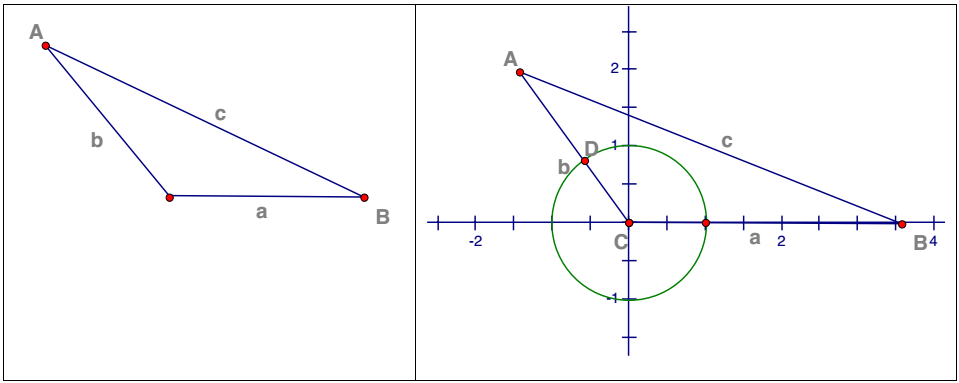 Law of Cosines: Proof
Distance = sqrt[(x2-x1)^2 – (y2-y1)^2]So, c = sqrt[(b*cosC – a)^2 – (b*sinC – 0)^2]
Square both sides.c^2= (b*cosC - a)^2 + (bsinC - 0)^2
Expand the binomialsc^2= b^2*(cosC)^2 – 2ab*cosC + a^2 + b^2*(sinC)^2
Apply the commutative property of addition.c^2 = a^2 + b^2((sinC)^2 + (cosC)^2) - 2ab*cosC
Use the Pythagorean Identity: sin2C + cos2C = 1c^2 = a^2 + b^2( 1 ) - 2ab*cosC
Ta-da!
22
C
15
35
Law of Cosines
Triangle XYZ has sides of lengths 15, 22, and 35.  Find the measure of the angle C.
10
Law of Cosines
... Find the measure of the largest angle of the triangle.
22
15
35
11
Laws of Sines and Cosines
A
Law of Sines:




Law of Cosines:
b
C
c
a
B
12
Pick: Law of Sines or Law of Cosines
http://facstaff.gpc.edu/~ahendric/Math1113/sec6_1notes/images/pic018.jpg
https://dr282zn36sxxg.cloudfront.net/datastreams/f-d%3Ad0d7a86d93714bdf42fdaf11deaa4faafe565755fb2391f92e54f4e3%2BIMAGE%2BIMAGE.1
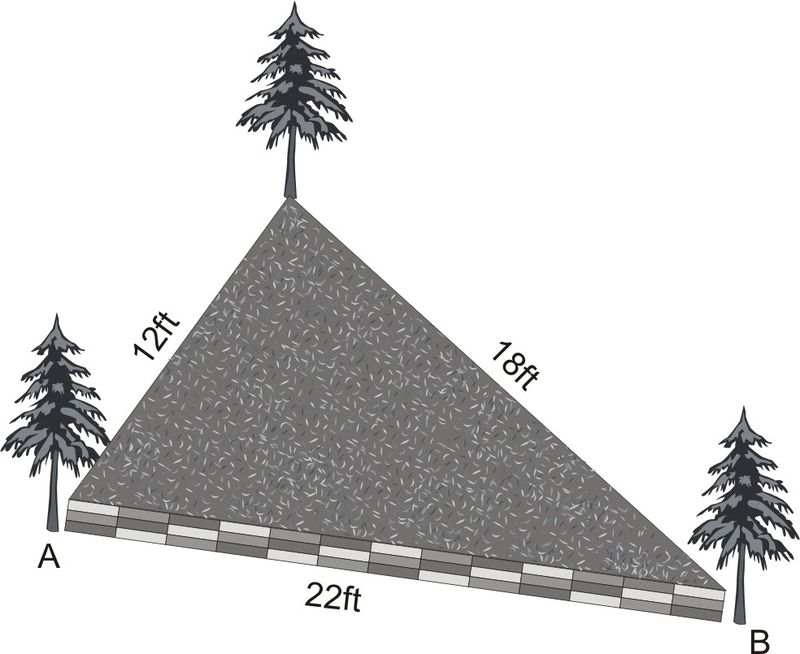 http://mathforum.org/mathimages/imgUpload/Ships_sailing1.jpg
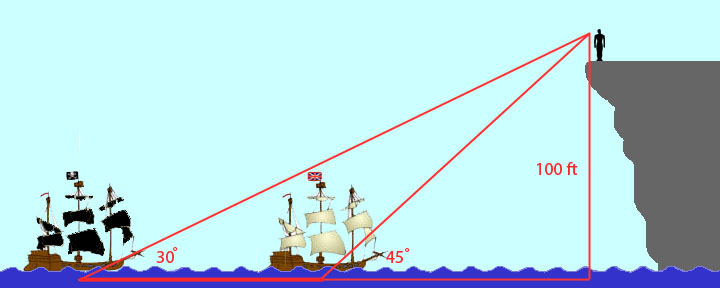 http://www.google.com/imgres?imgurl=http://www.overthinkingit.com/wp-content/uploads/2009/01/figure_3.jpg&imgrefurl=http://imgkid.com/law-of-cosines-example-problems.shtml&h=1440&w=1328&tbnid=Oqpw3mURlpK49M:&zoom=1&q=law+of+cosines+example+problems&docid=82GBkM7aEWesTM&ei=e7Y_VaCVE4aMyAS4zoGYDw&tbm=isch&ved=0CGMQMyg_MD8
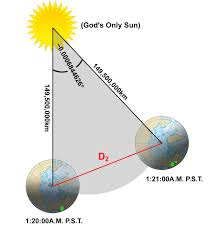 http://image.mathcaptain.com/cms/images/41/law-of-sines-and-cosines-word-problem.jpg